Тема: Мова програмування. 
Середовище програмування.
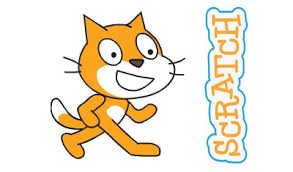 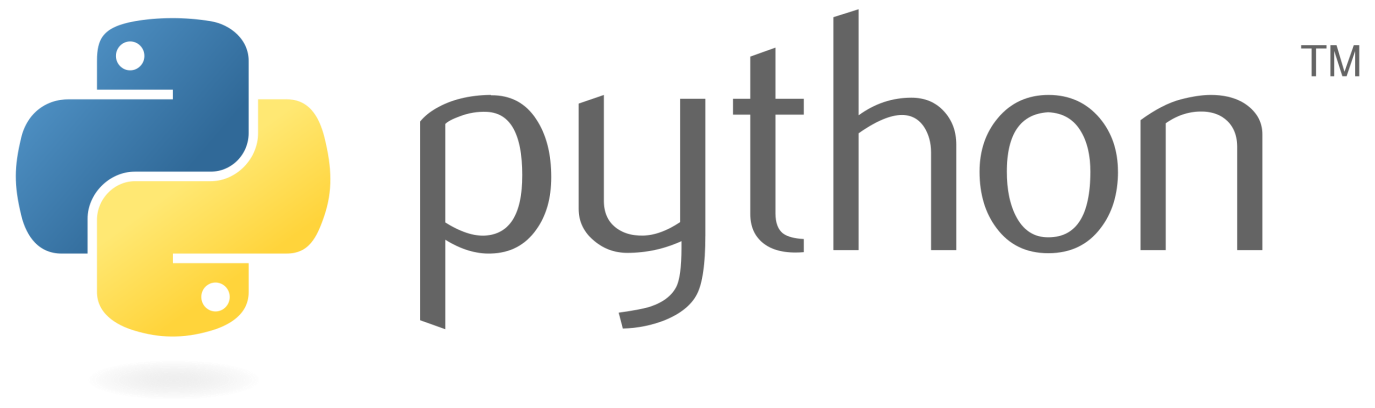 Якщо алгоритм створюють для виконавця людини, то його подають графічно або за допомогою блок-схем
початок
кінець
команда
виведення даних
введення даних
хибність
умова
істина
Для опису алгоритмів, що виконуються за допомогою комп'ютера, використовують спеціальну мову – мову програмування
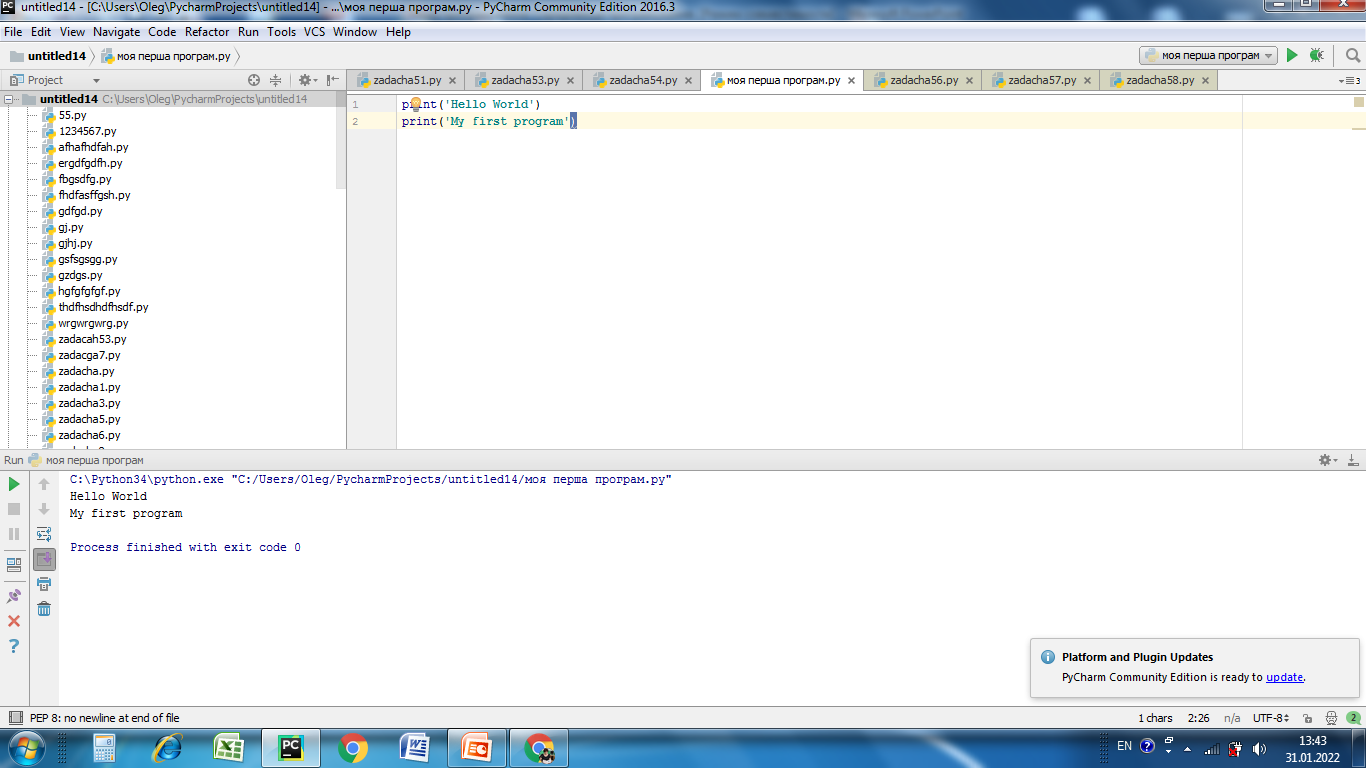 Мова програмування – це система позначень для точного опису алгоритму, який потрібно виконати за допомогою  комп_ютера.
Складові мови програмування:
Алфавіт – набір символів, з яких утворюються слова та речення;
Словник – сукупність спеціальних слів, які мають однозначне пояснення;
Синтаксис – система правил складання базових конструкцій мови;
Правила семантики  - пояснюють смислове значення кожної вказівки програми та дії, які повинен виконати комп'ютер.
Наприклад, щоб отримати у Скретчі повідомлення
Привіт
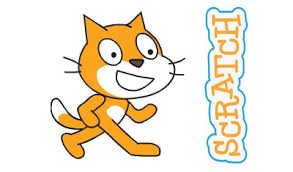 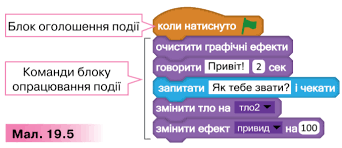 Мова програмування Python
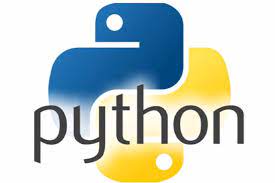 print (‘Привіт!’)
До алфавіту цієї мови належать латинські літери, спеціальні символи для запису команд, цифри – для числових даних, українські літери
Середовище програмування
- використовується для створення, редагування та налагодження програм.
Для мови Python, як і для інших мов програмування, розроблено багато середовищ. Розглянемо одне з них. PycharmProjects
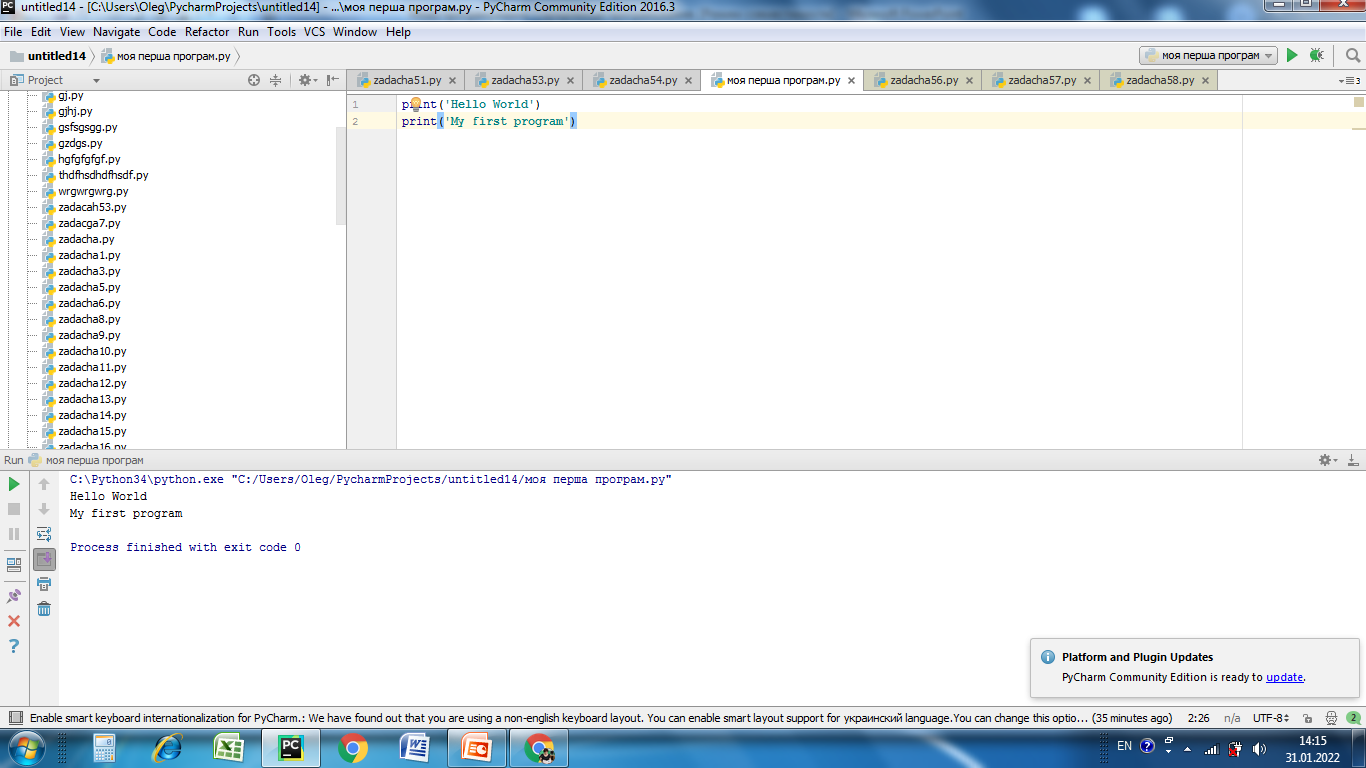 Меню середовища
Редактор програмного коду
Поле виконання програми
Операції із числовими даними
Додати  +
Відняти –
Помножити *
Поділити /
Піднесення до степеня **
Остача від ділення 15%6
Цілочисельне ділення 15//6
Дужки ()
sep – параметр розділення
end – склеїти два виведення
https://replit.com/languages/python3